Весна
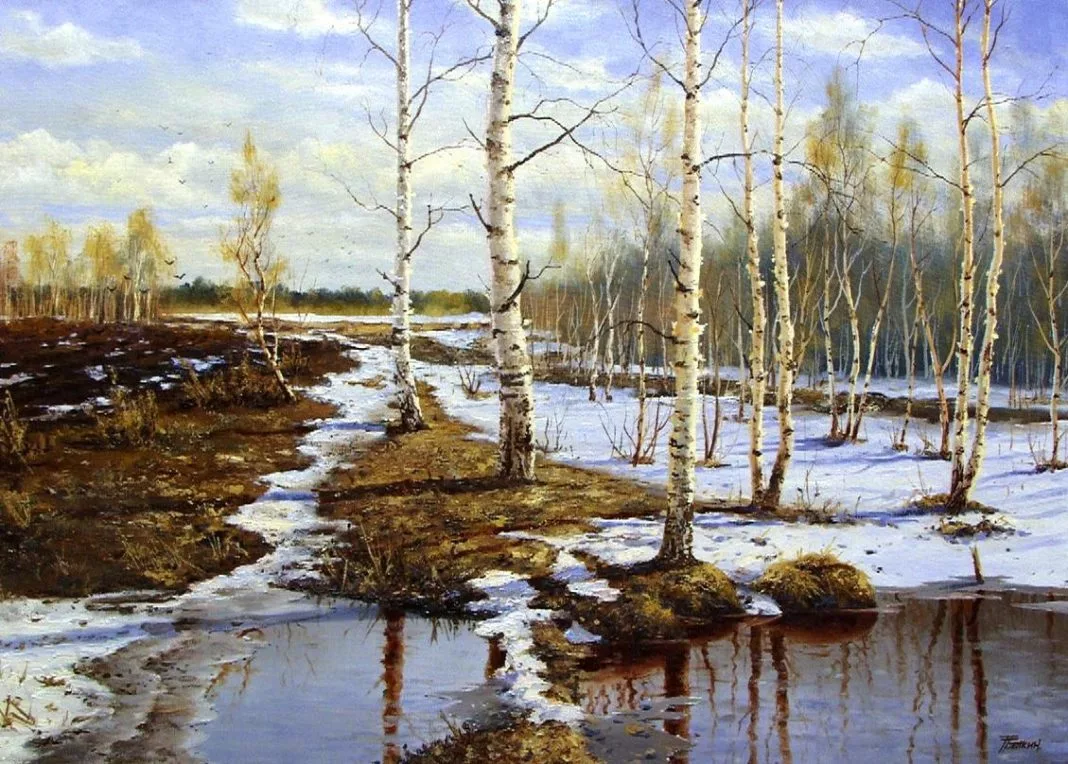 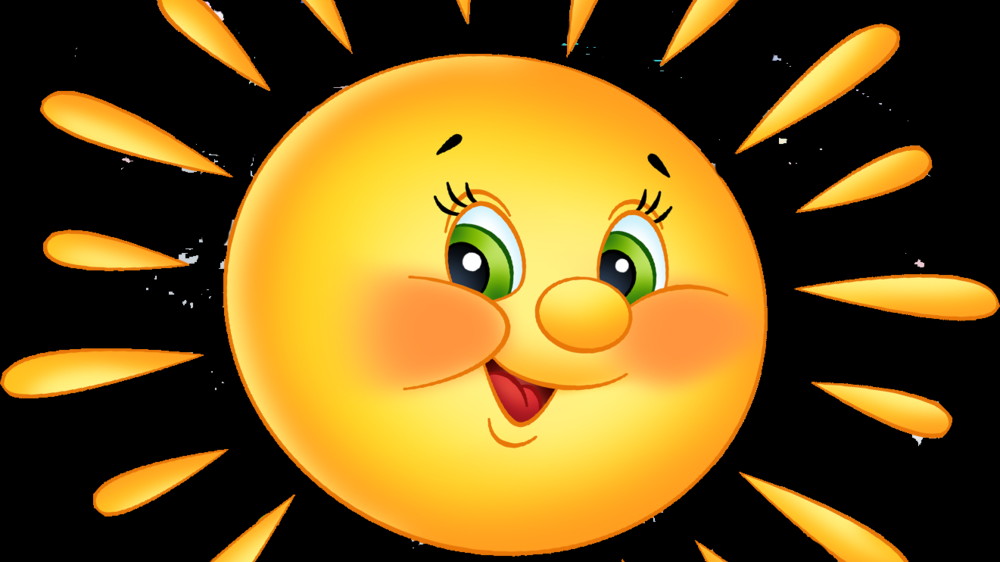 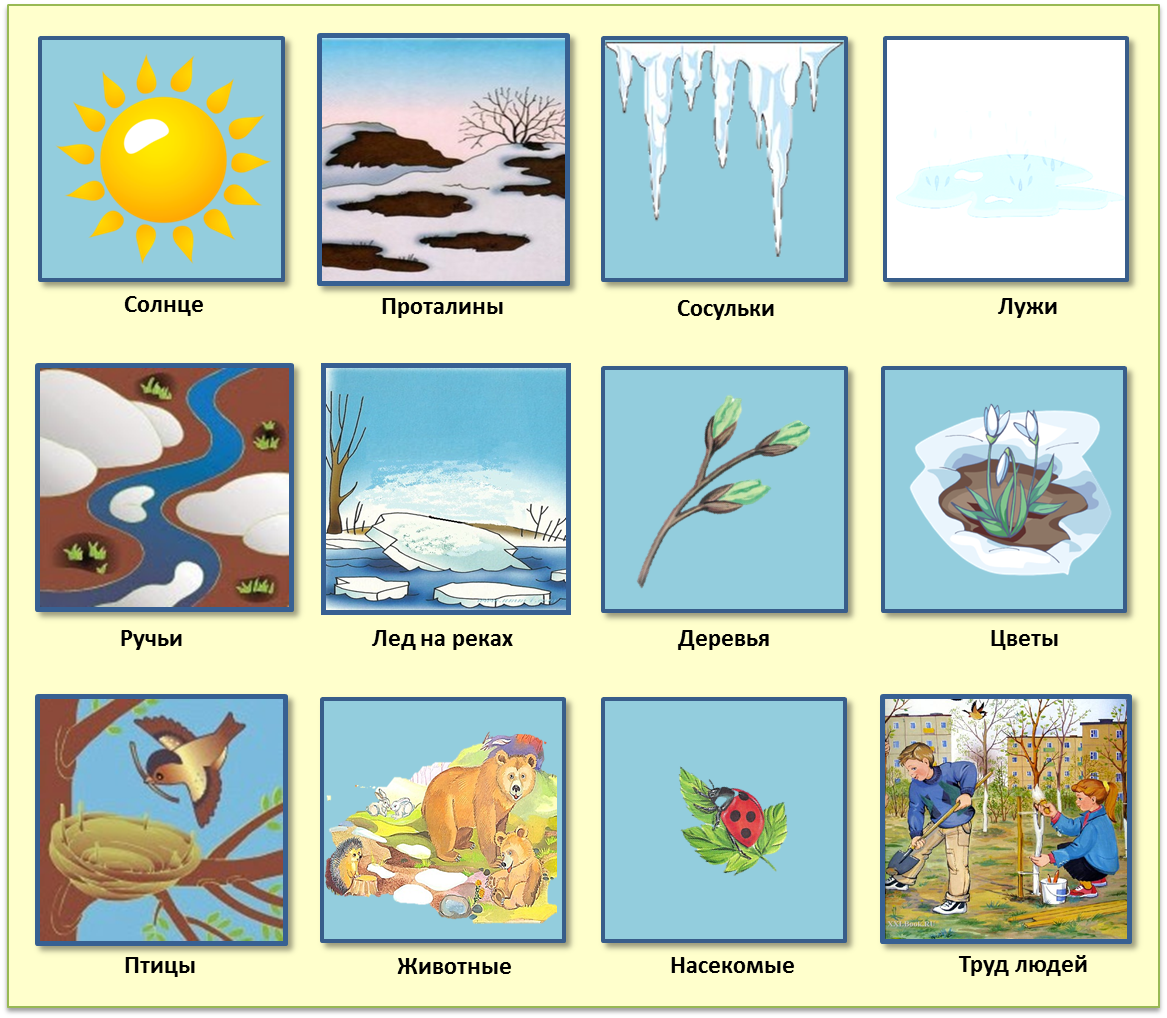 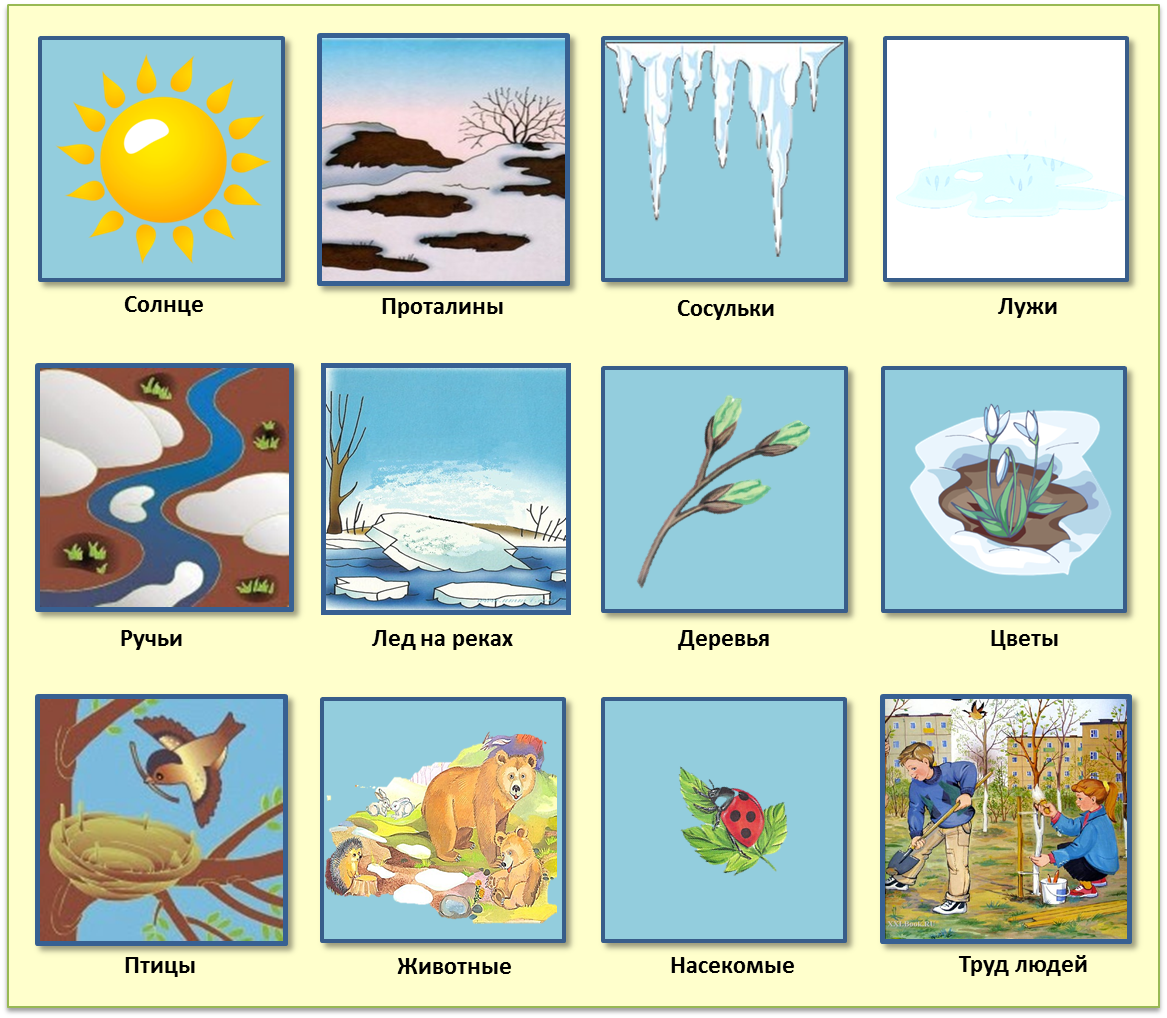 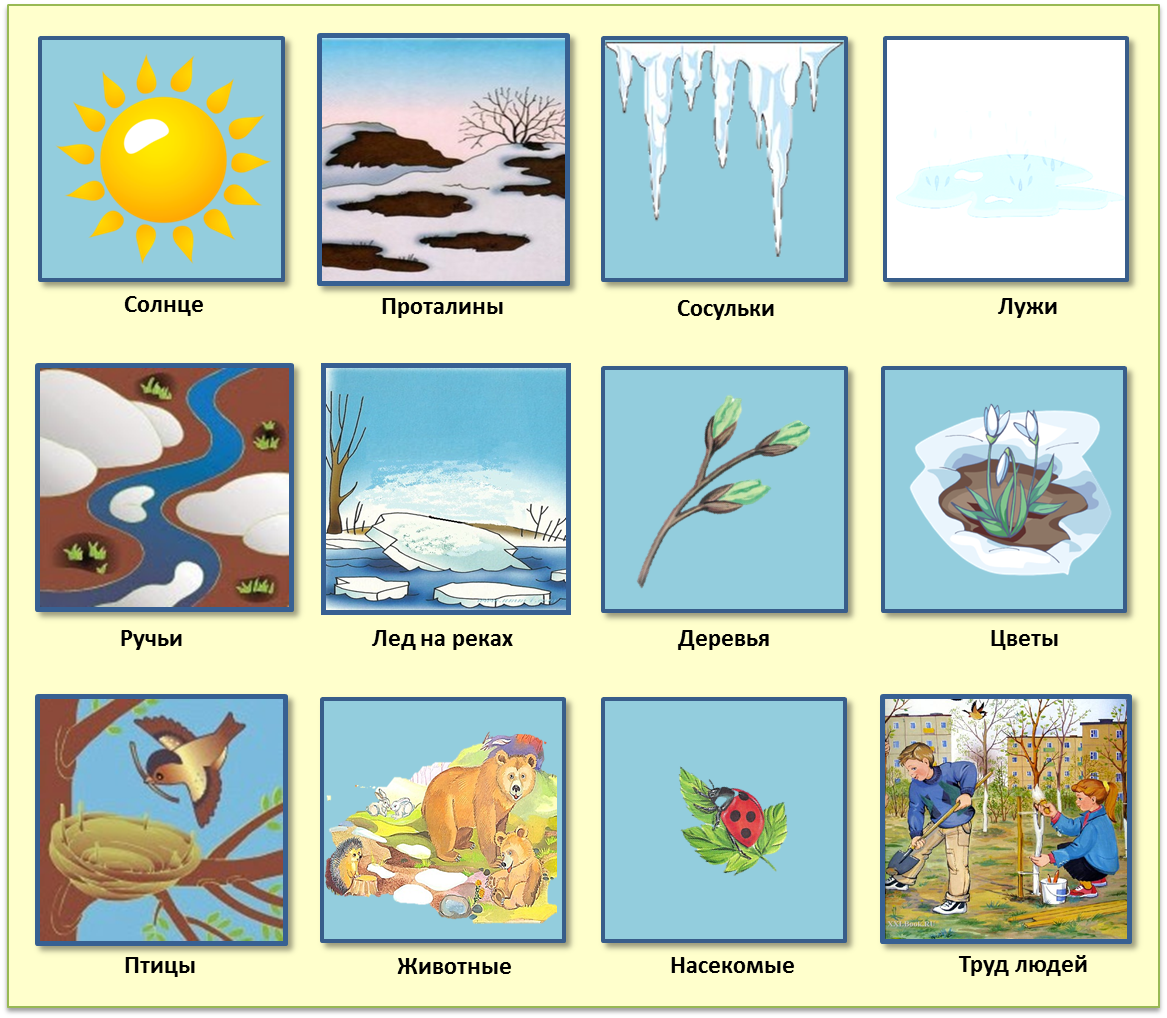 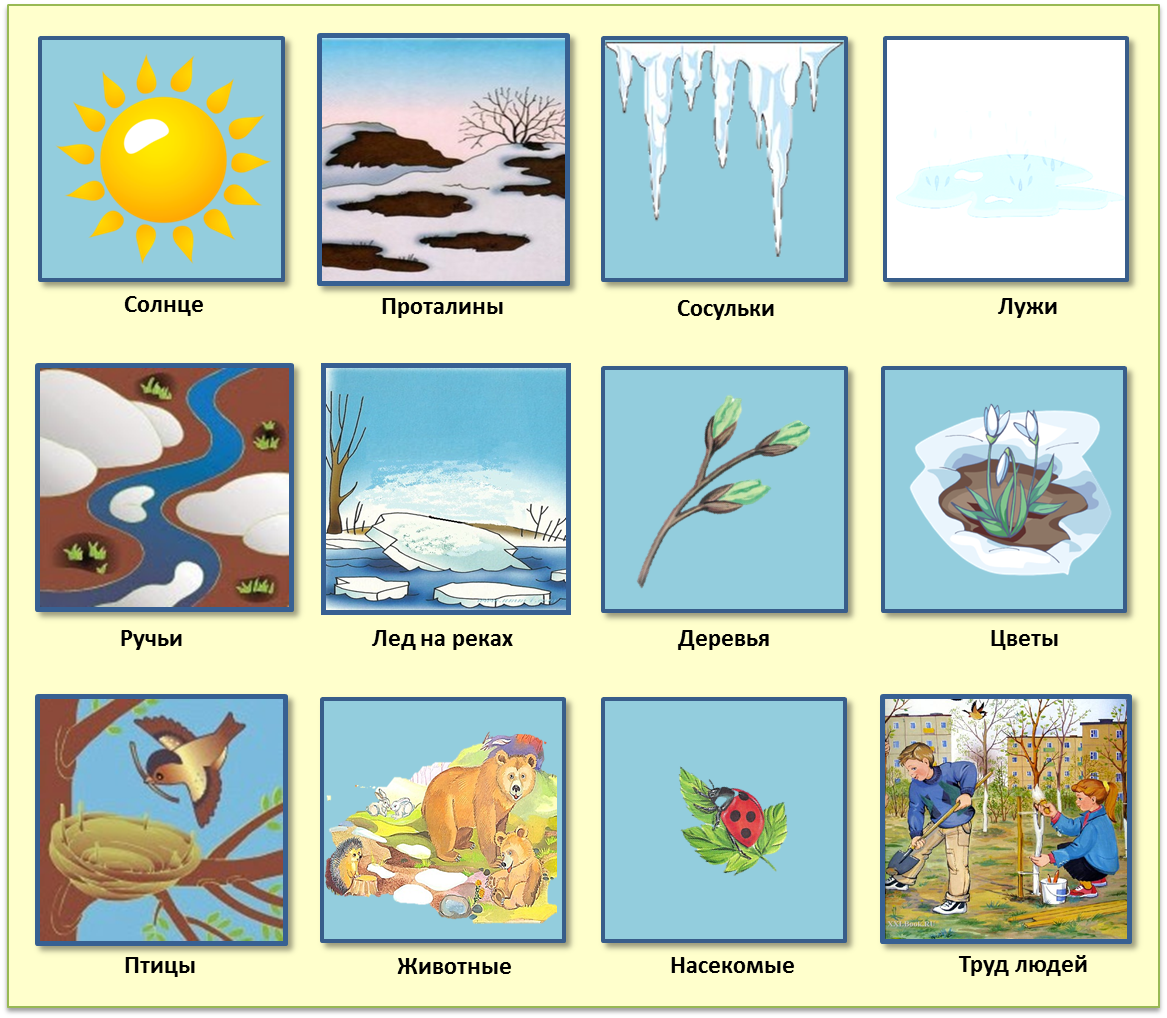 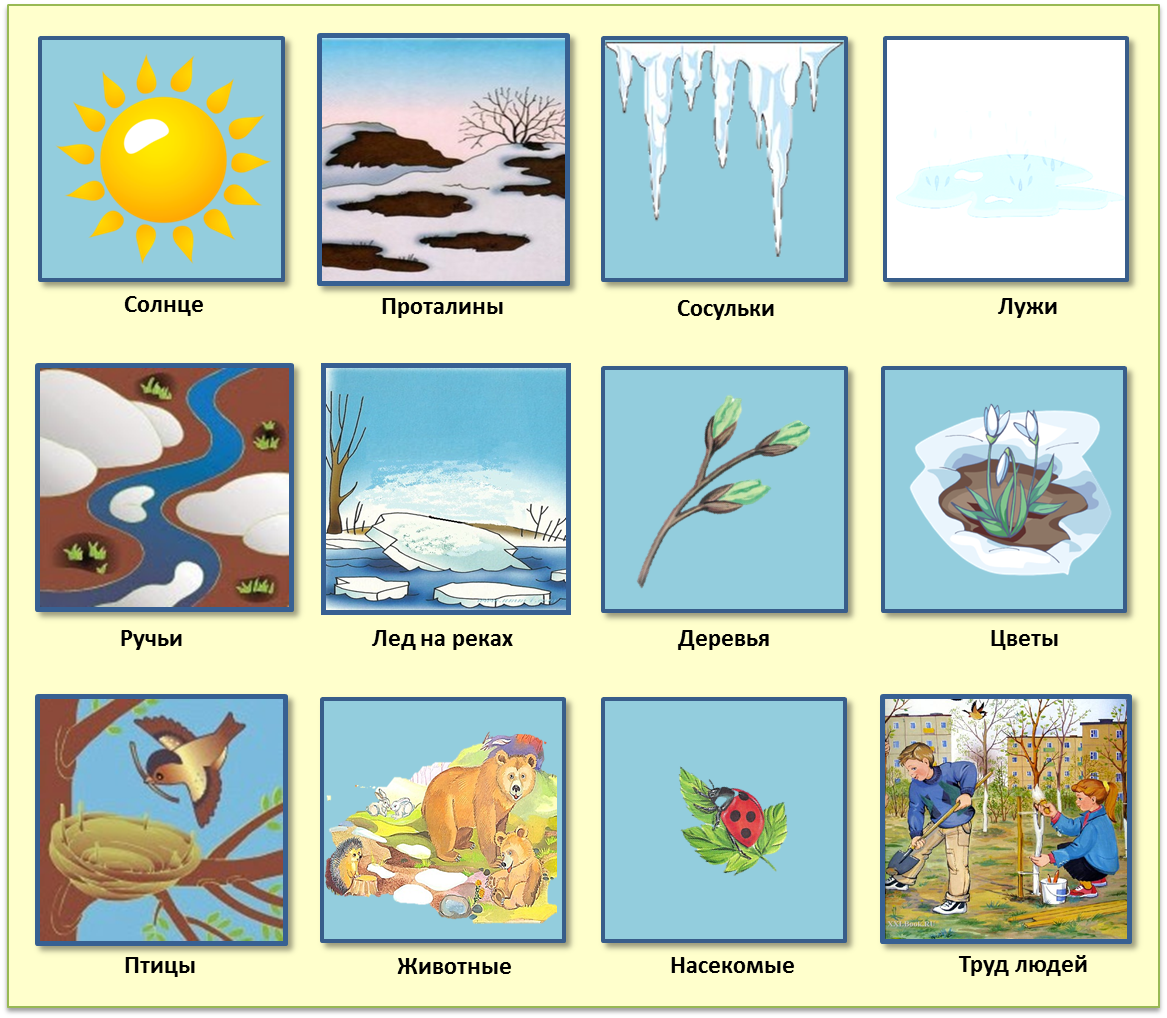 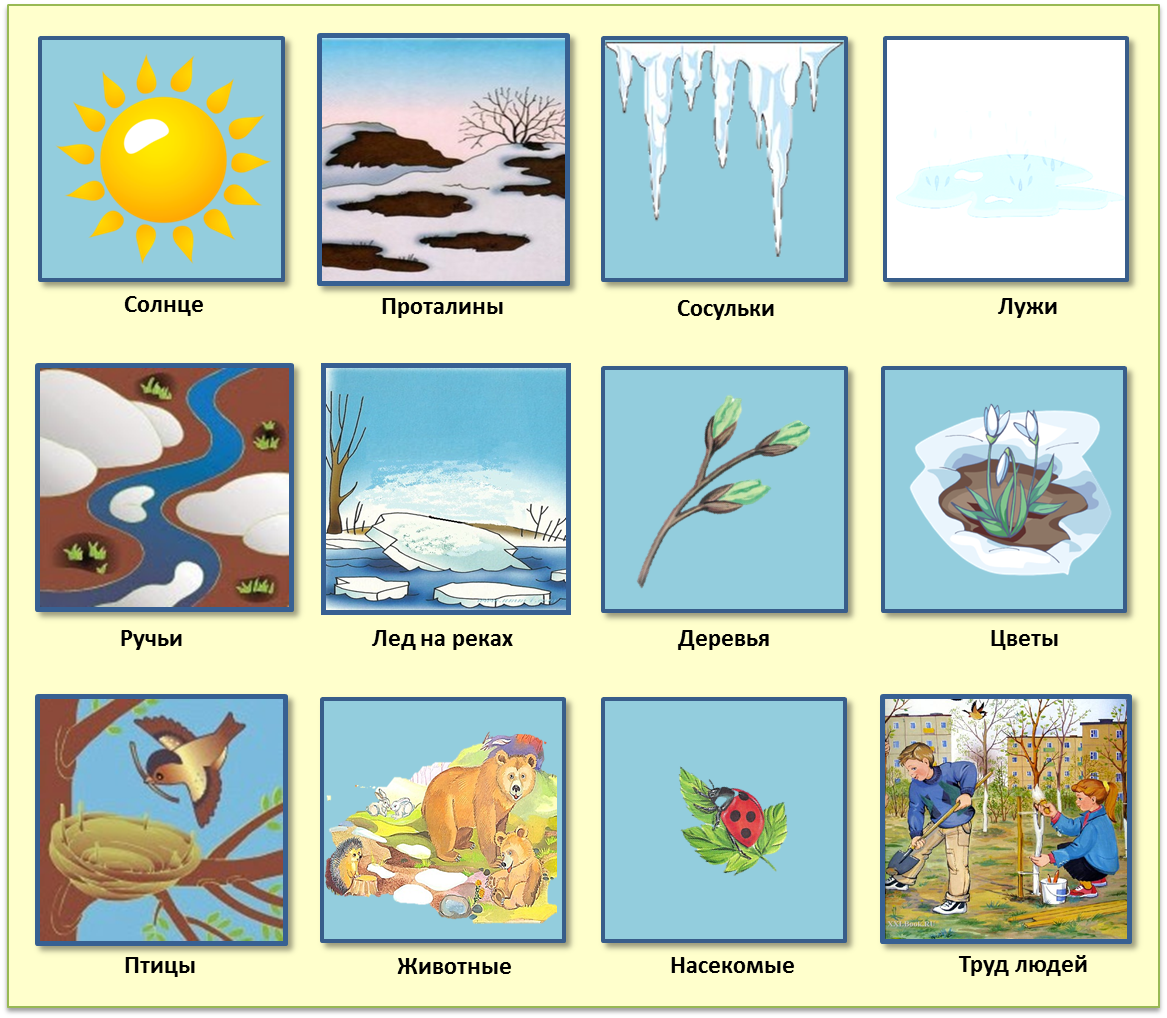 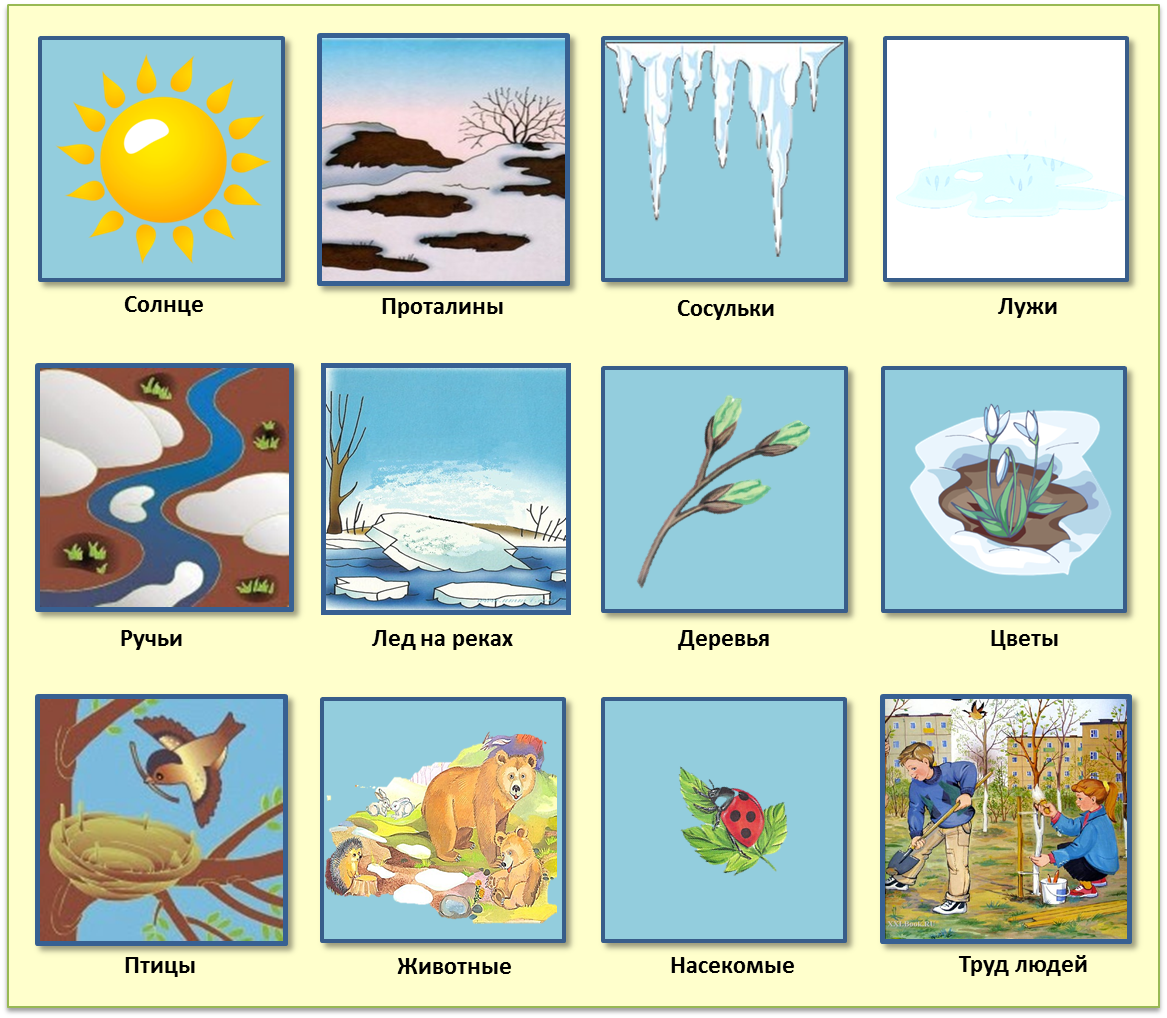 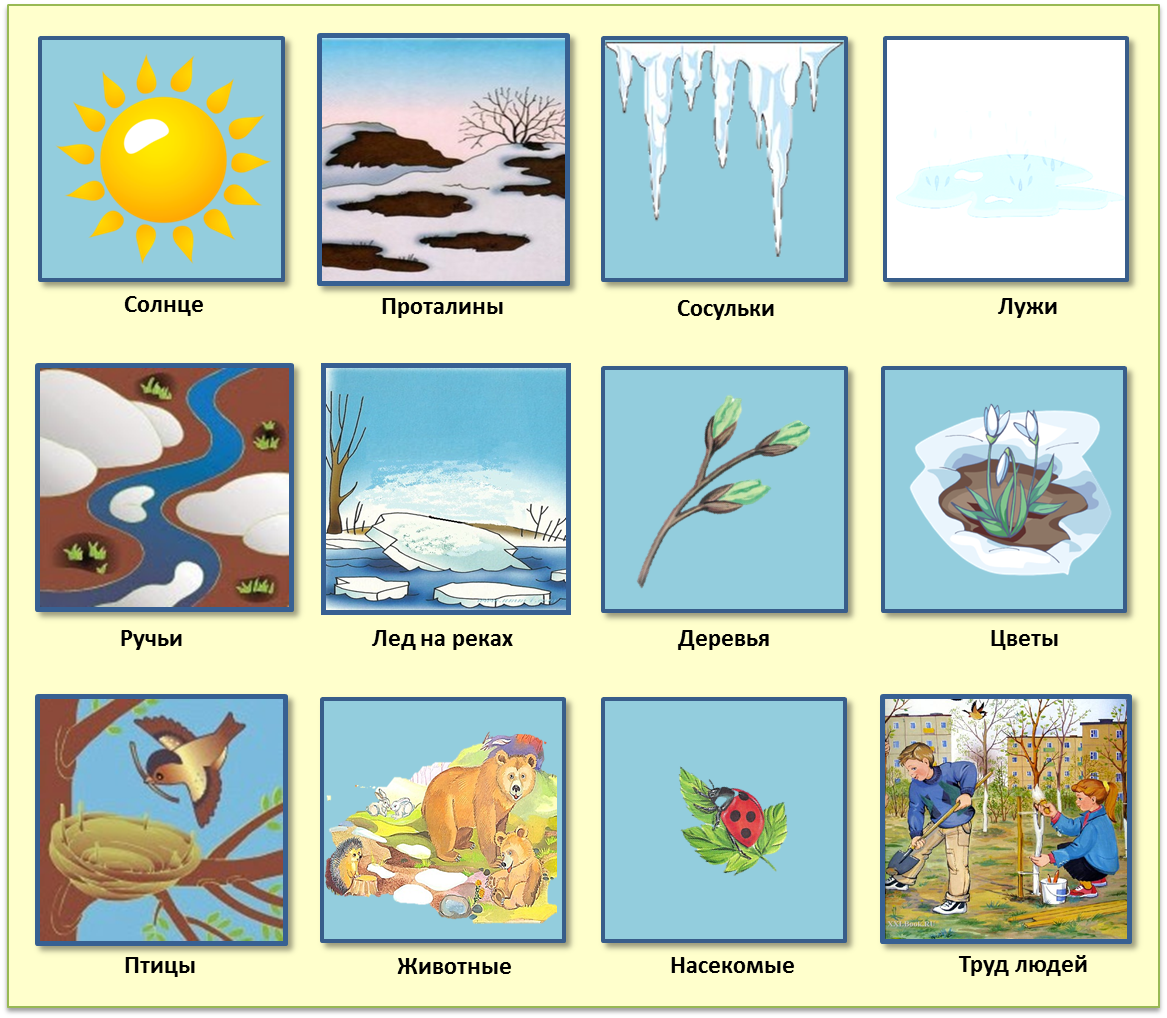 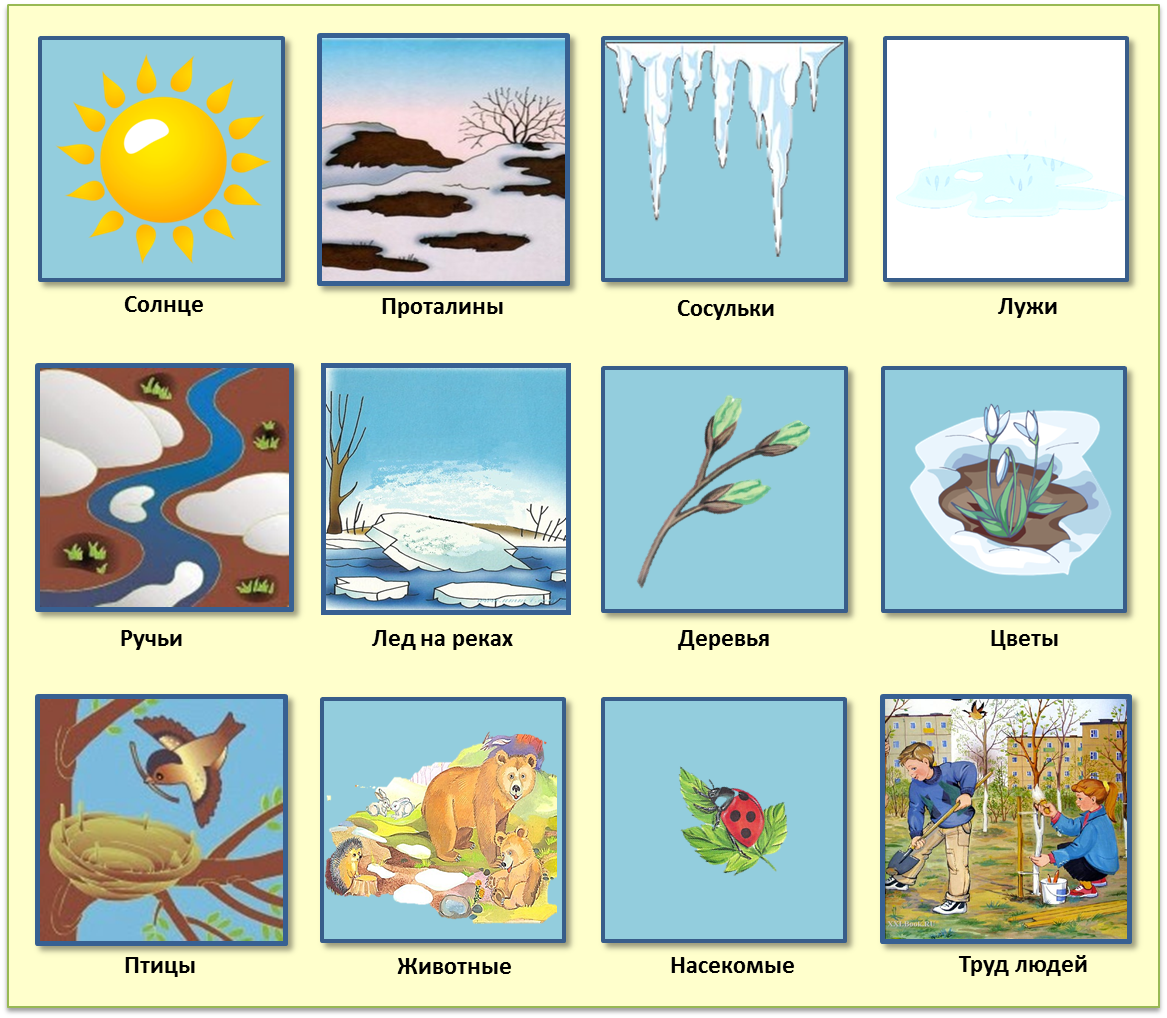 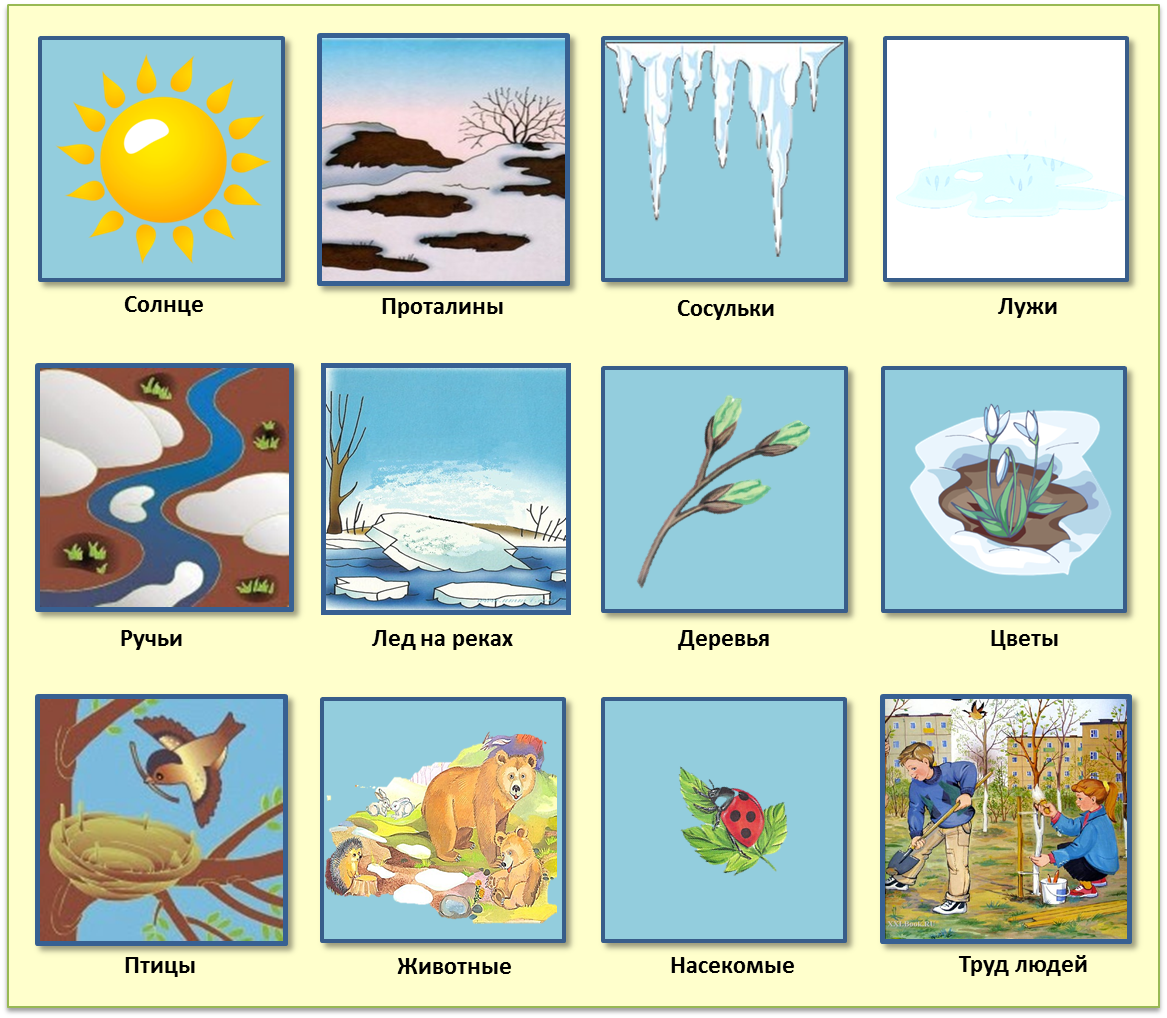 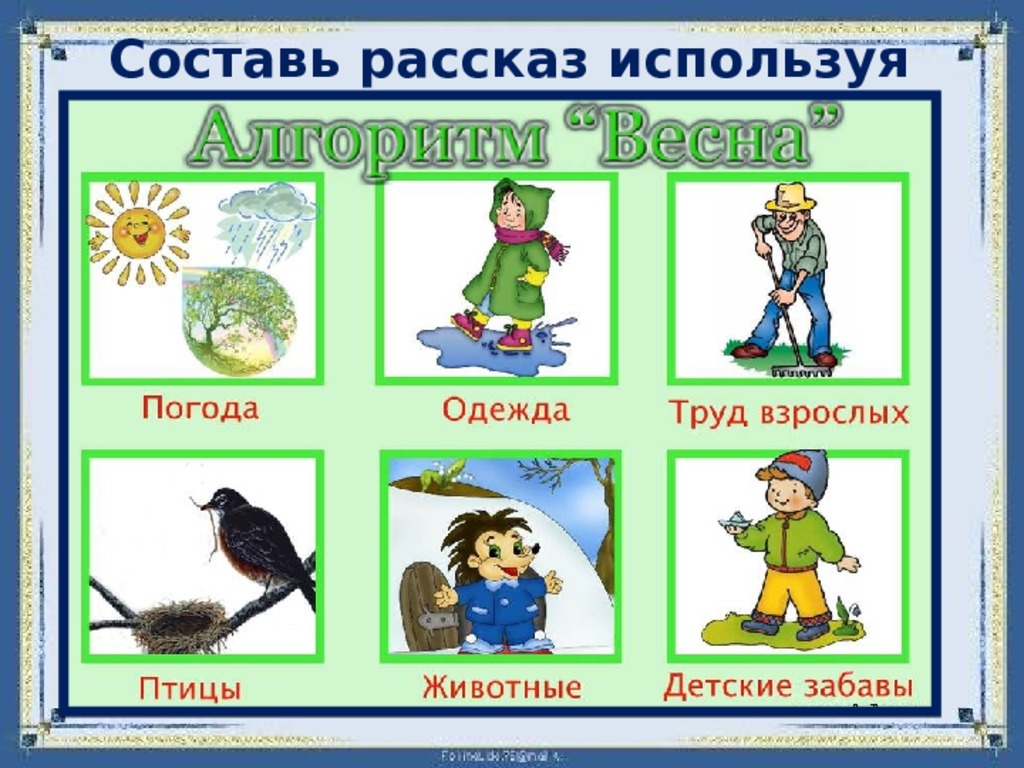 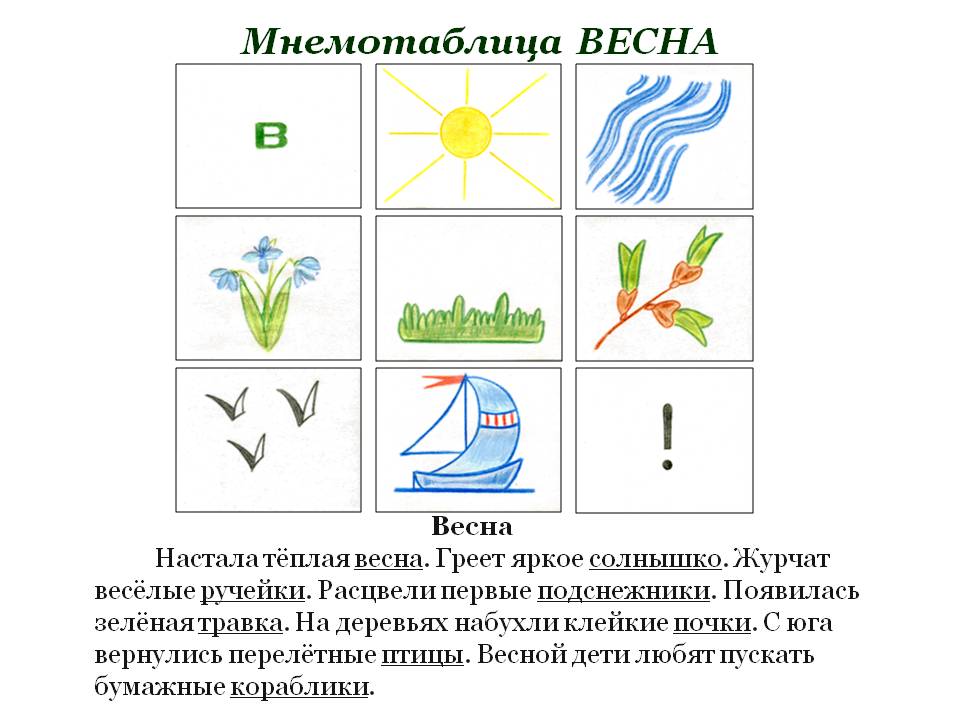 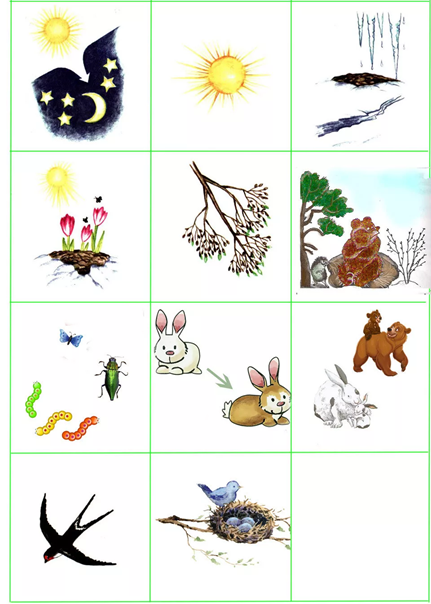 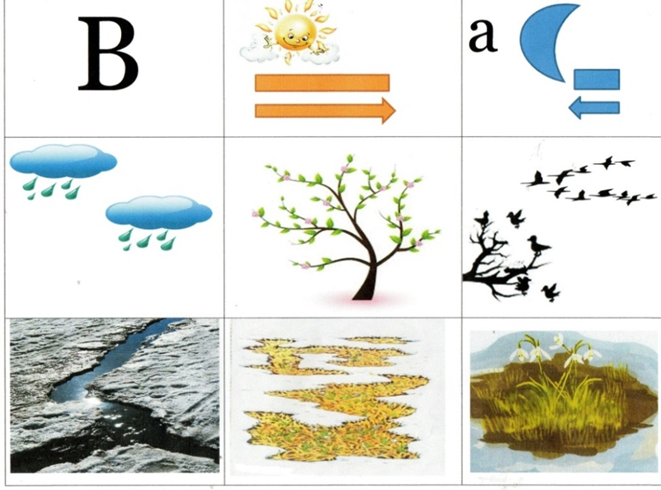